Intro to webdev
MIT Summer HSSP 2020

YooJin Yoon and Hermes Suen
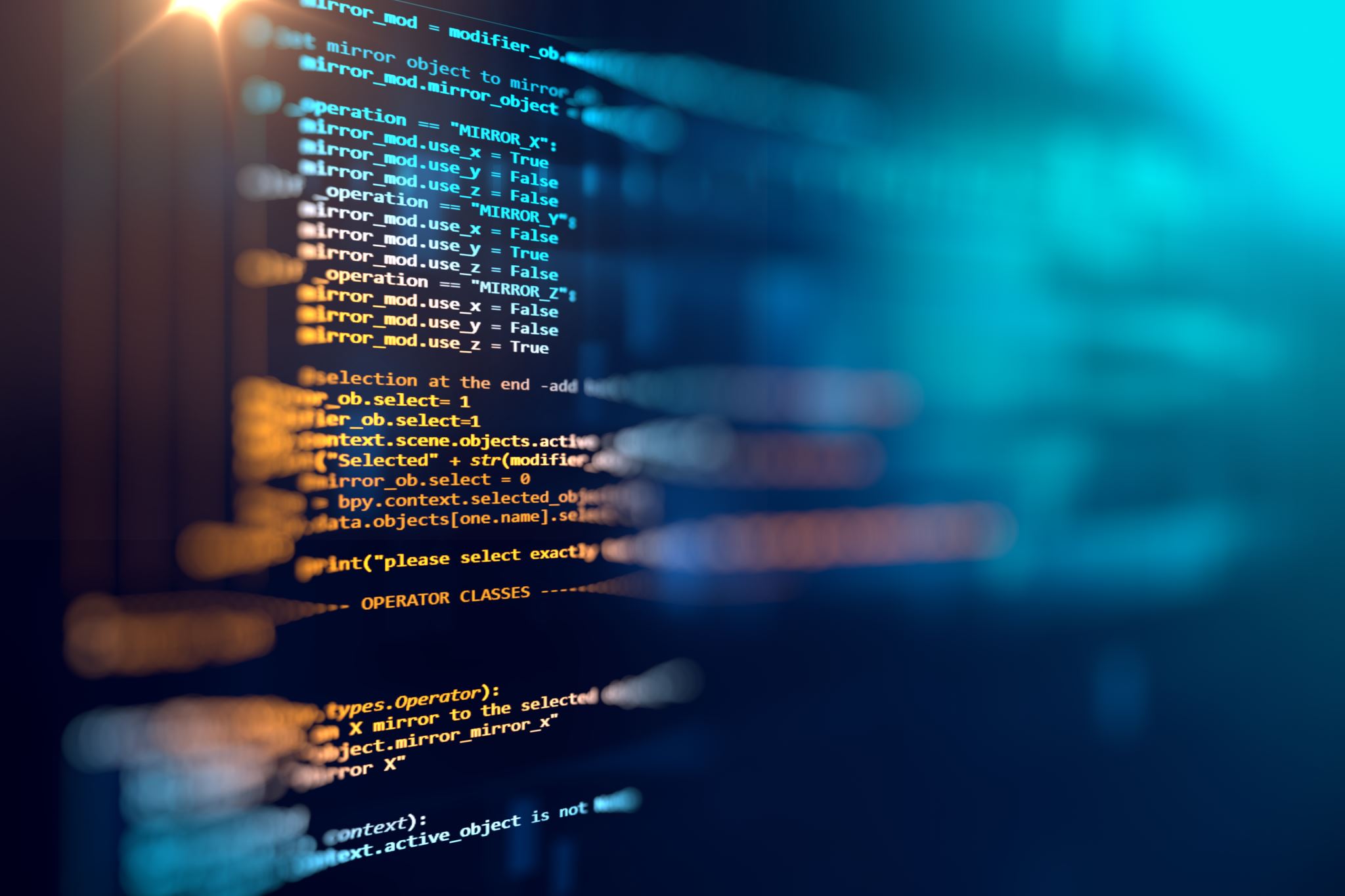 Course Description
Introduction to Website Development will be all about coding, creating, and curiosity! What does it take to code and create a website? How do you want to format? What content do you want to display on your website? We will go through the process of coding and deploying a personal website. Each student will code and create their own site to post their personal projects and showcase their personality. At the end of the course, students will have created a website to call their own.

No coding background required! We will go through everything from basics to content creation.
Material Requirements for Students
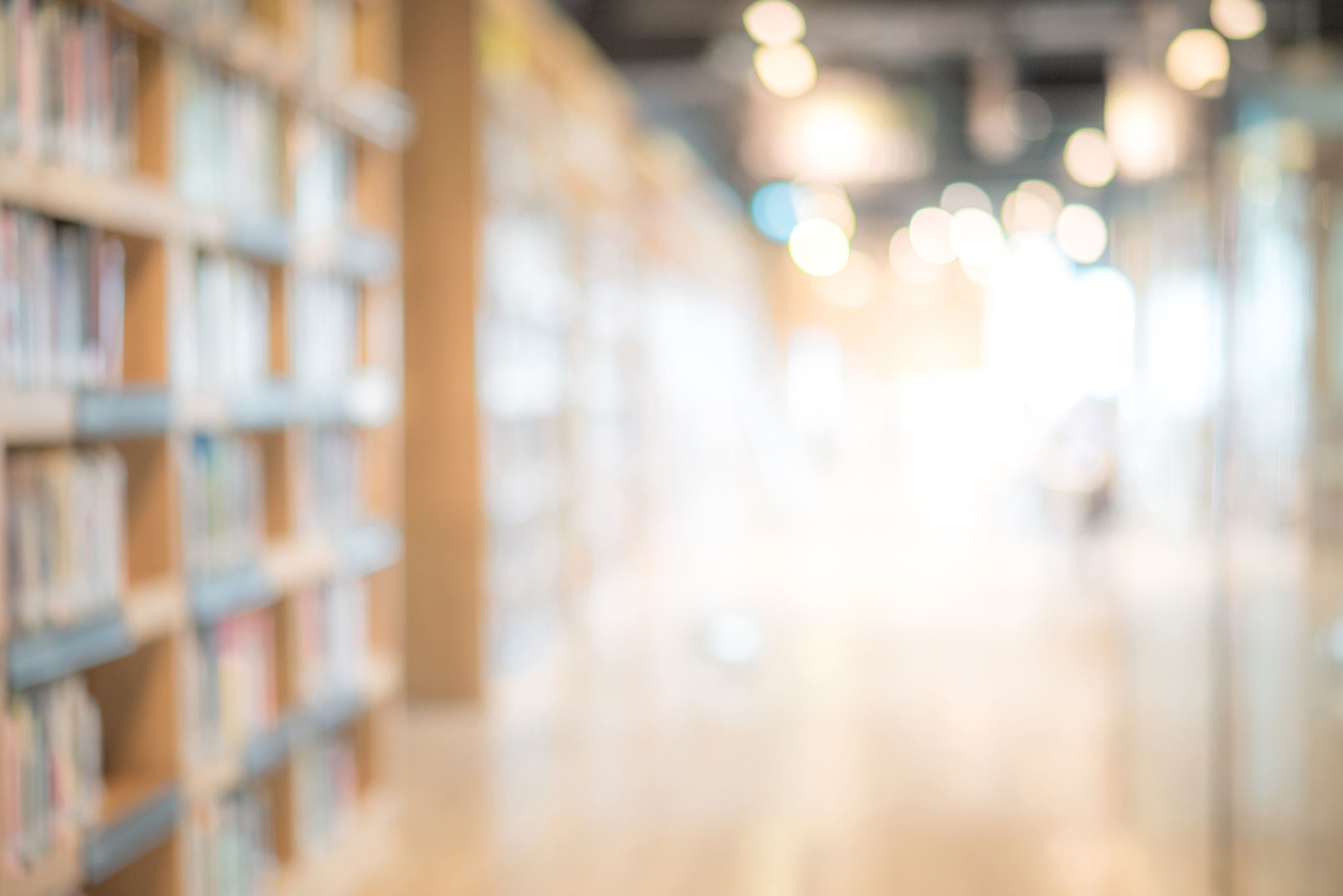 Syllabus
Week 1
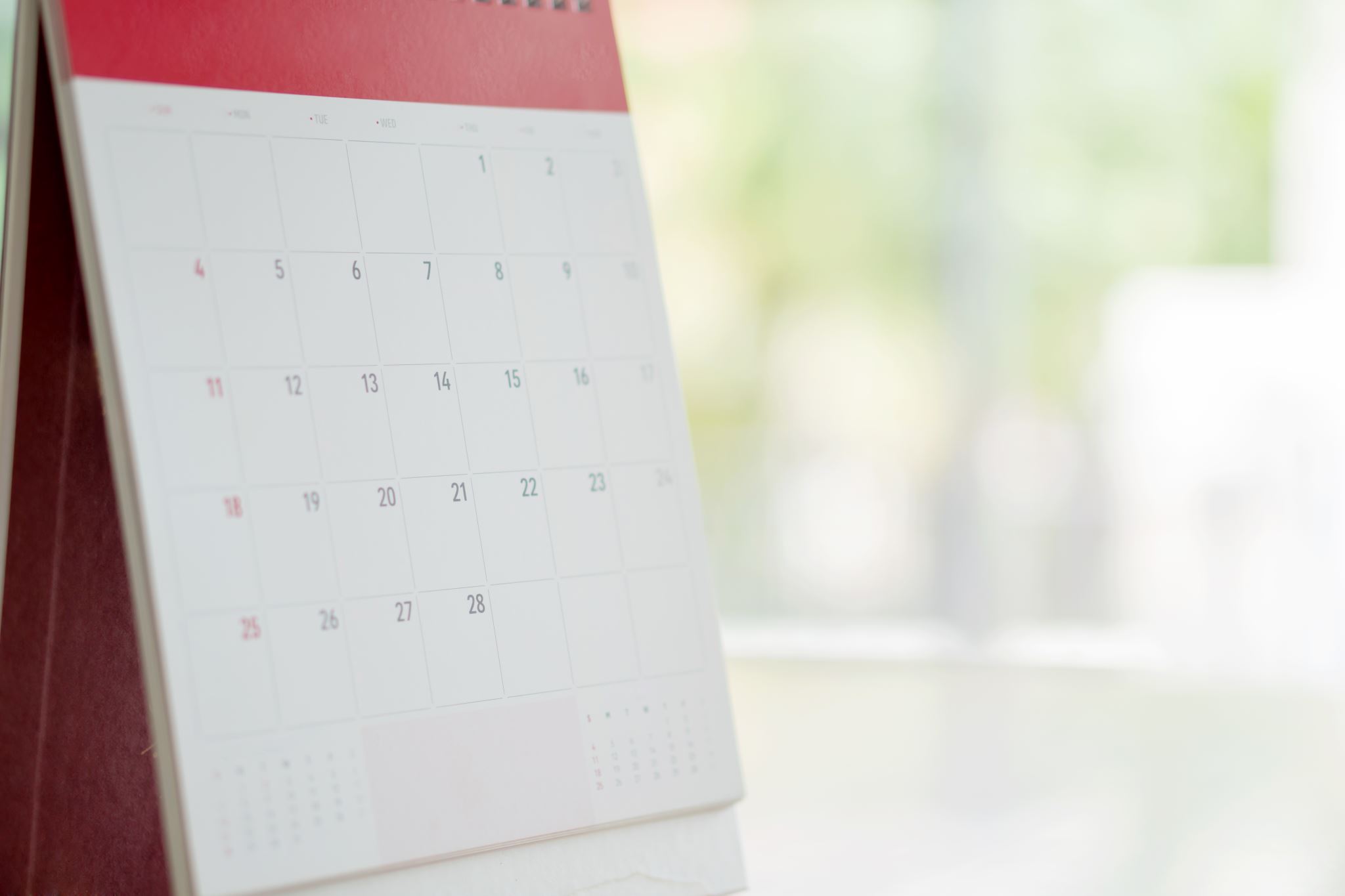 Assignment for Week 1
Continue to explore GitHub on your own – check it out and have fun!
Week 2
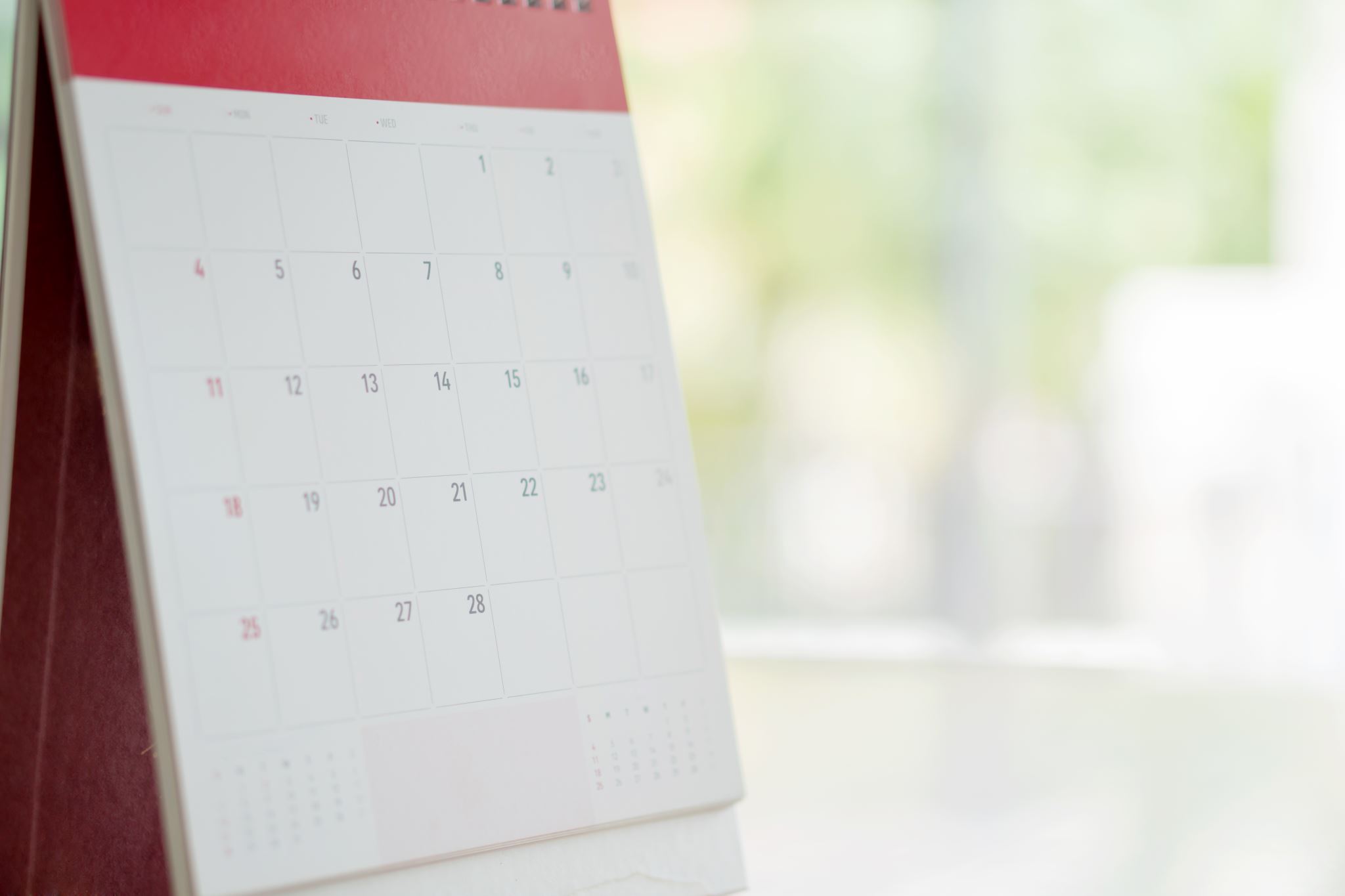 Assignment for Week 2
Start gathering ideas and thoughts about what kind of content you want to showcase on your website
Week 3
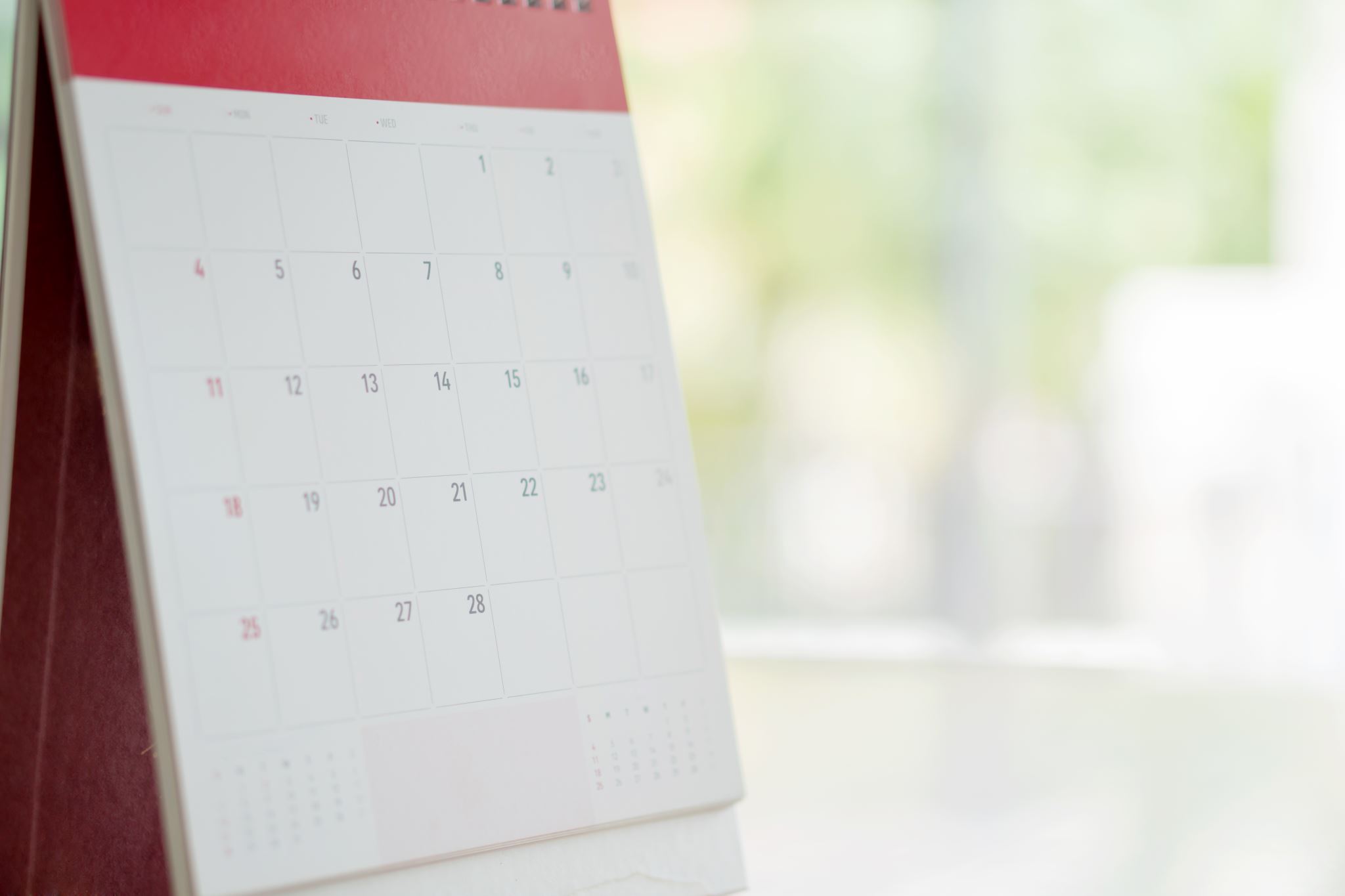 Assignment for Week 3
Keep playing around with your website – try uploading your own images and links or think of content you want to upload
Week 4
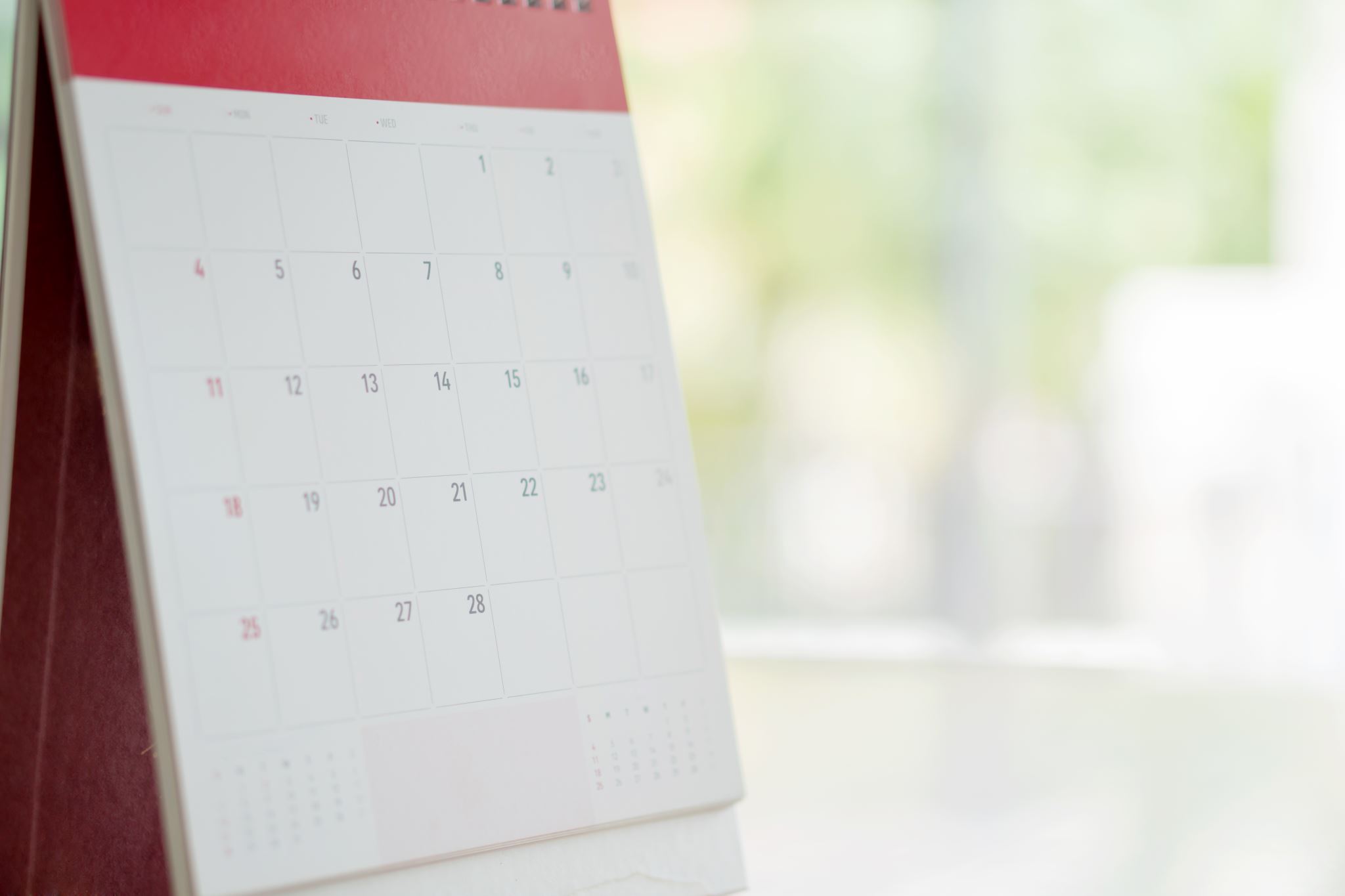 Assignment for Week 4
Start collecting tangible items to upload onto your personal website
Week 5
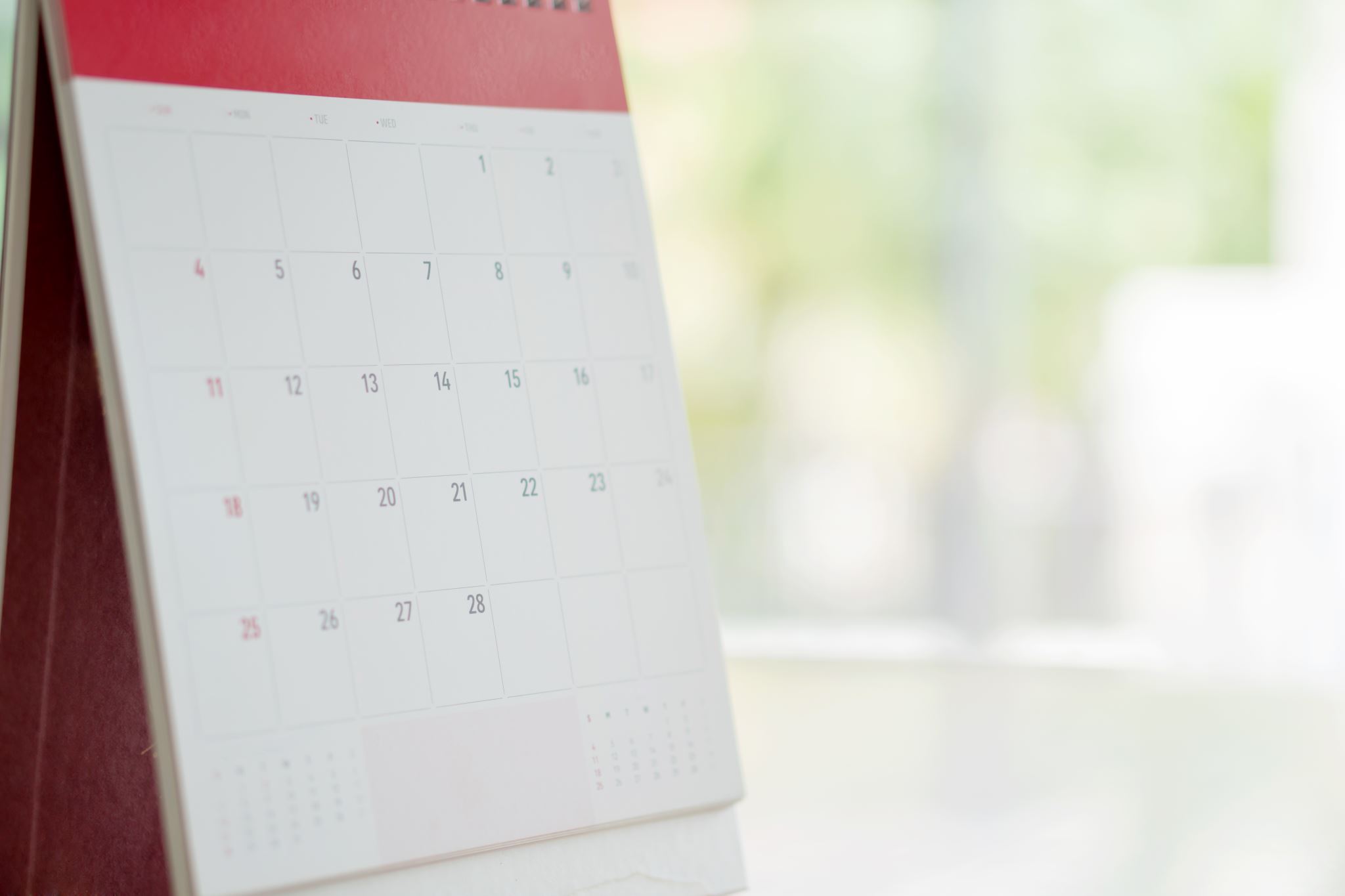 Assignment for Week 5
Finalize your website to share in our final class
Week 6
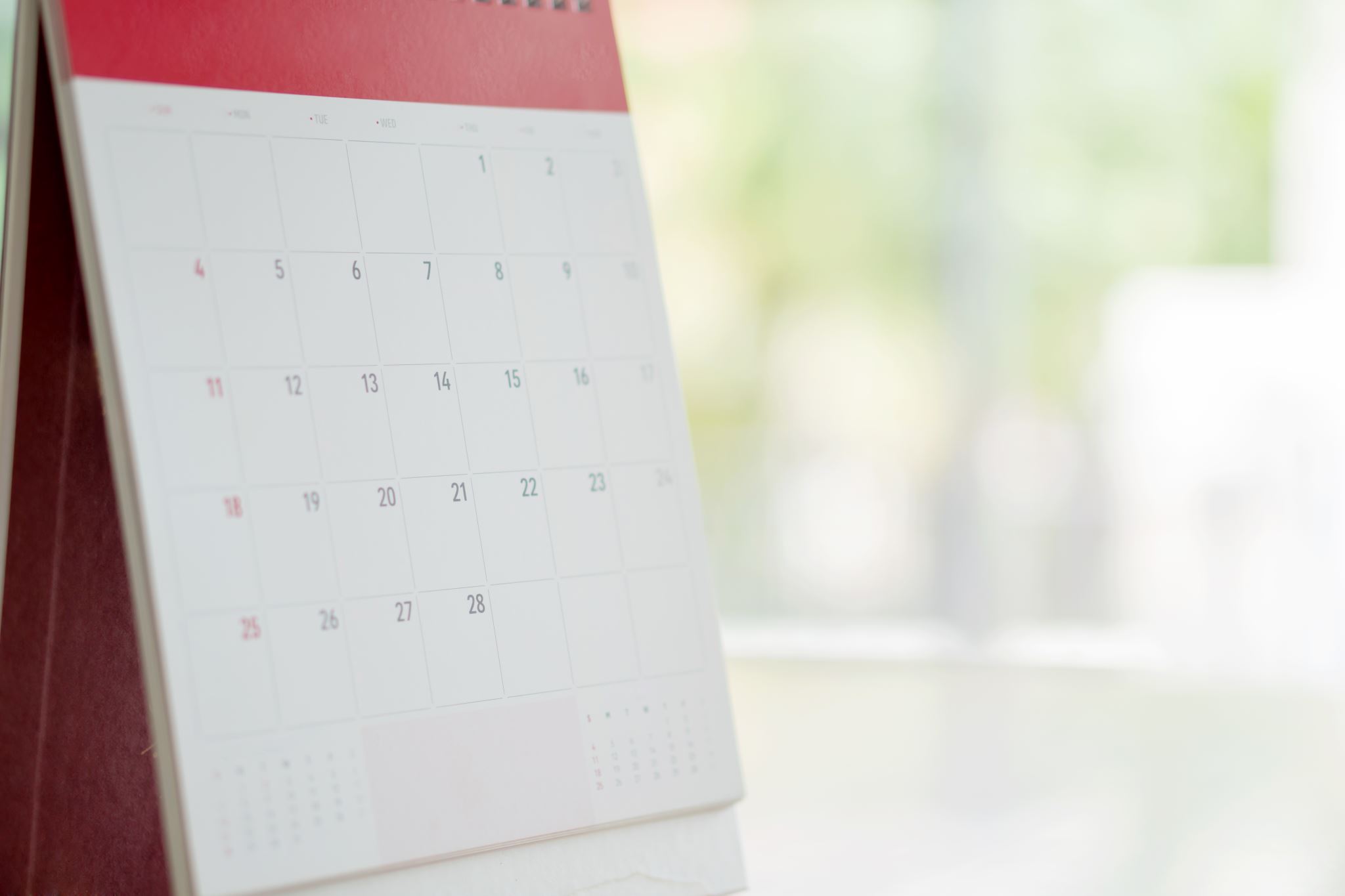 Assignment for Week 6
Keep learning and having fun!